Ипотечное кредитование с государственной поддержкой до 6,5%
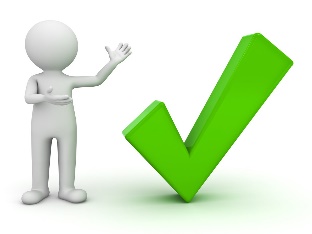 В России официально стартовала новая государственная программа льготной ипотеки на новостройки со ставкой до 6,5 %.
Получить жилищный кредит можно с 17 апреля по 1 ноября 2020 года
в одном из банков – участников программы
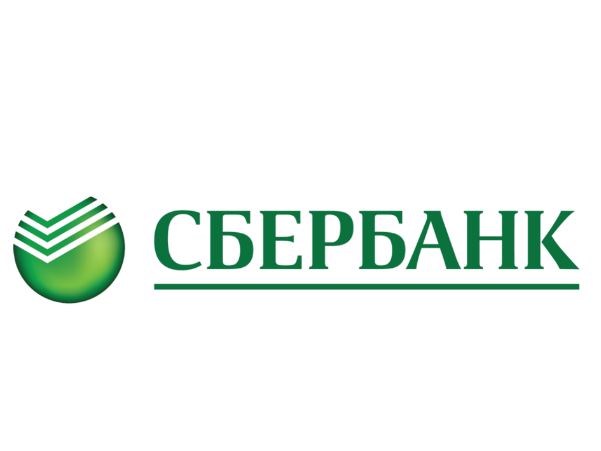 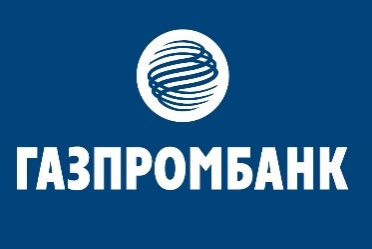 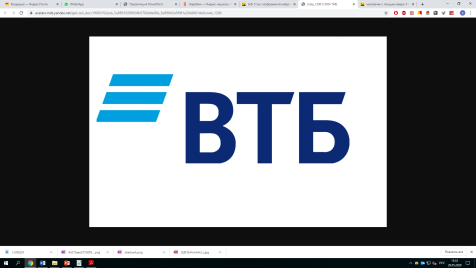 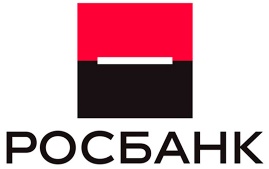 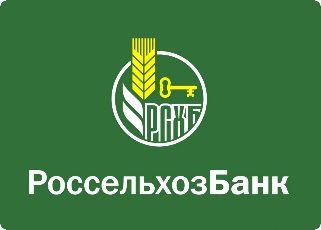 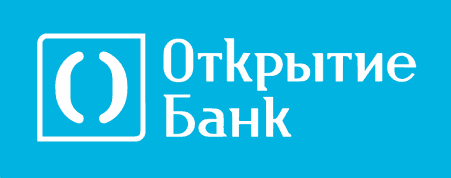 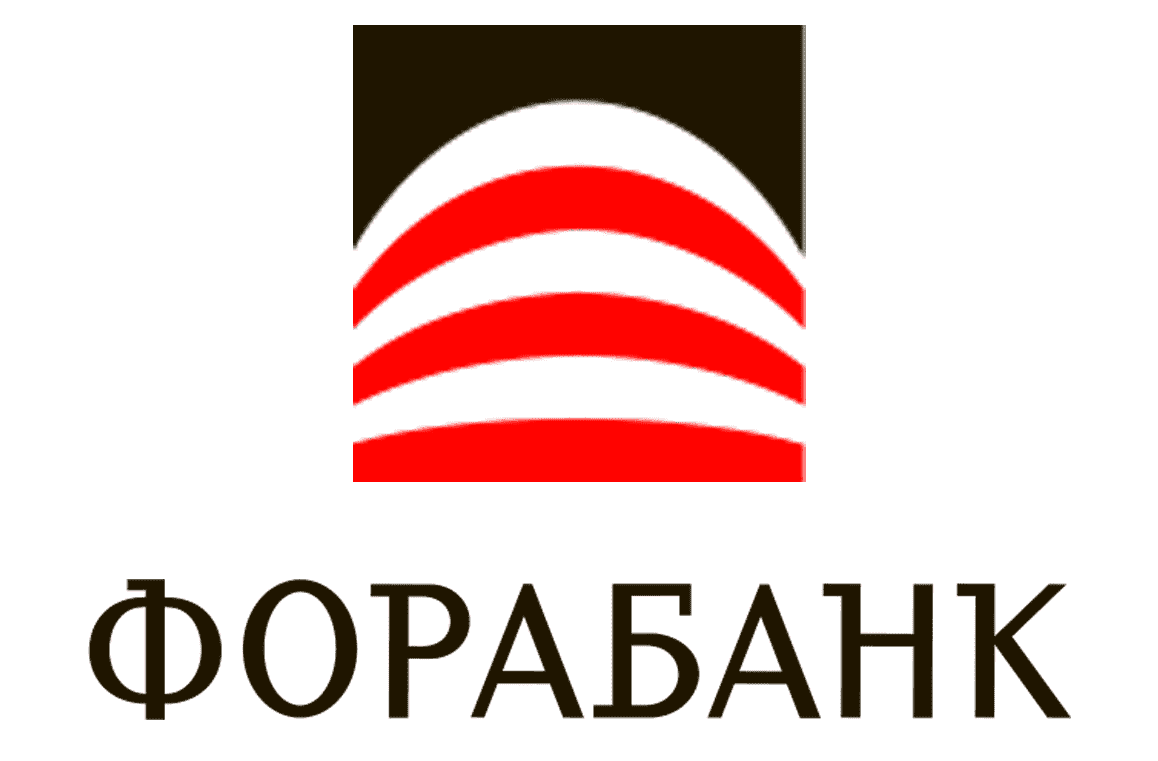 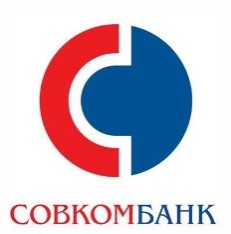 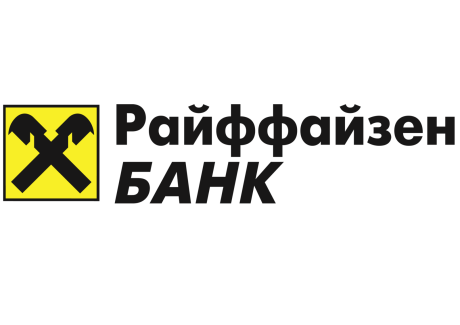 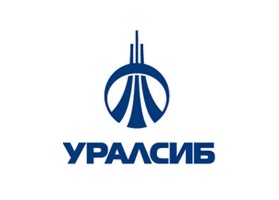 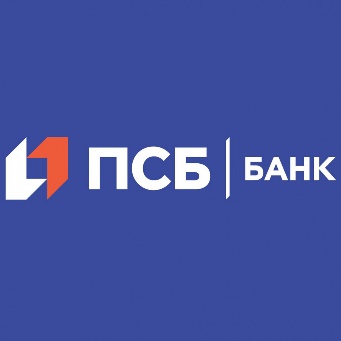 Ипотечное кредитование с государственной поддержкой под 6,5%
ПРИОБРЕТЕНИЕ СТРОЯЩЕГОСЯ ЖИЛЬЯ ИЛИ ЖИЛЬЯ В ГОТОВОЙ НОВОСТРОЙКЕ У ЮРИДИЧЕСКОГО ЛИЦА
МАКСИМАЛЬНАЯ СУММА 
ПО ЛИПЕЦКОЙ ОБЛАСТИ –
6 000 000 РУБ.
СТАВКА ПО ИПОТЕЧНОМУ 
КРЕДИТУ – до 6,5 % ГОДОВЫХ
МИНИМАЛЬНАЯ
СУММА 
ПО ЛИПЕЦКОЙ ОБЛАСТИ –
300 000 РУБ.
МАКСИМАЛЬНЫЙ СРОК КРЕДИТА –

20 лет
МИНИМАЛЬНЫЙ ПЕРВОНАЧАЛЬНЫЙ ВЗНОС –

15 %
Ипотечное кредитование с государственной поддержкой под 6,5%
ЗАСТРОЙЩИКИ - партнёры по программе ипотечного кредитования с господдержкой в г. Липецке
1. ООО СЗ ИНСПЕП

2. ООО СЗ 25 Этаж

3. ОАО трест Липецкстрой

4. ООО ГЛОБУС ГРУПП

5. АО ДСК

6. ООО СЗ Интер

7. ПАО Орелстрой

8. ООО СЗ Модельный мир
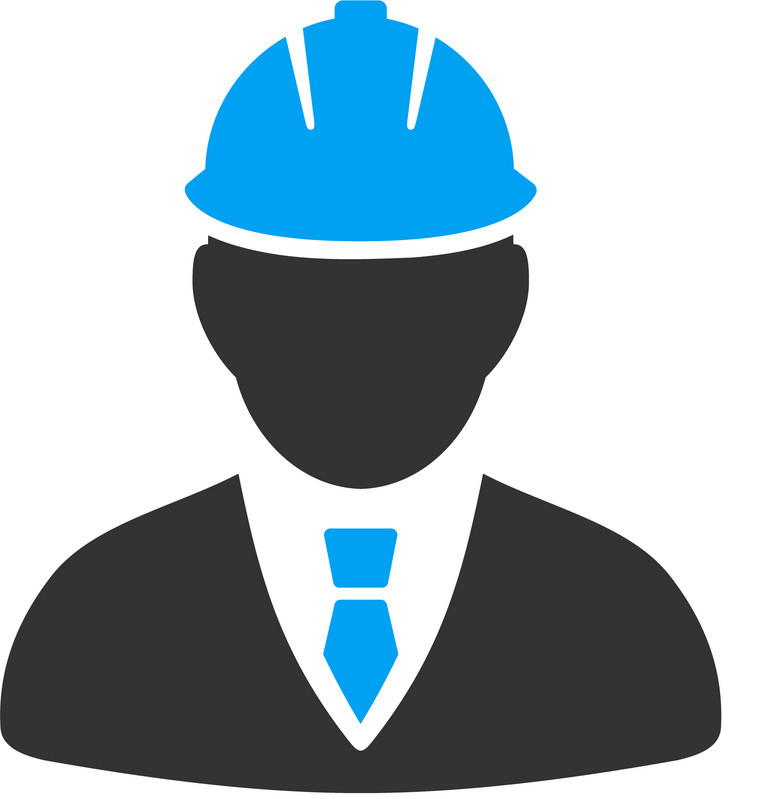 Кредитная программа для жителей села
«Сельская ипотека»
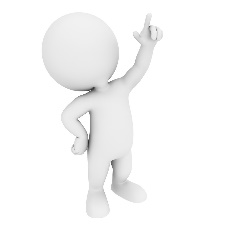 В 2020 году дан старт реализации новой государственной программы «Комплексное развитие сельских территорий»
С этого года жители Липецкой области смогут воспользоваться новыми видами развития жилищного строительства, одним из них которых является льготная сельская ипотека. Оформить ипотечный кредит на строительство дома возможно по ставке до 3,0 % годовых на срок до 25 лет
в банках - участниках данной программы
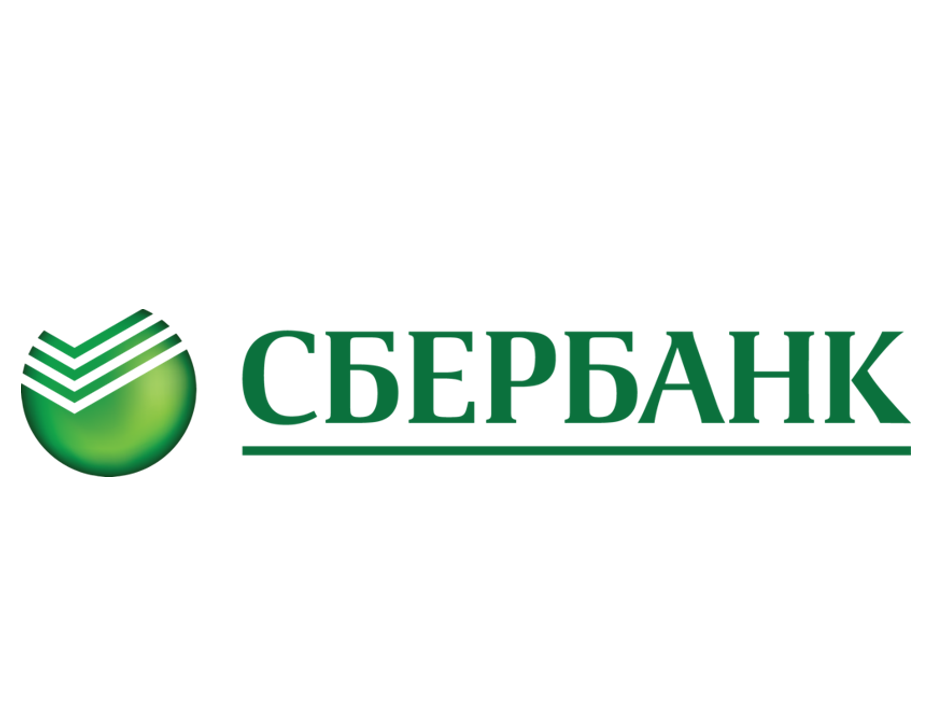 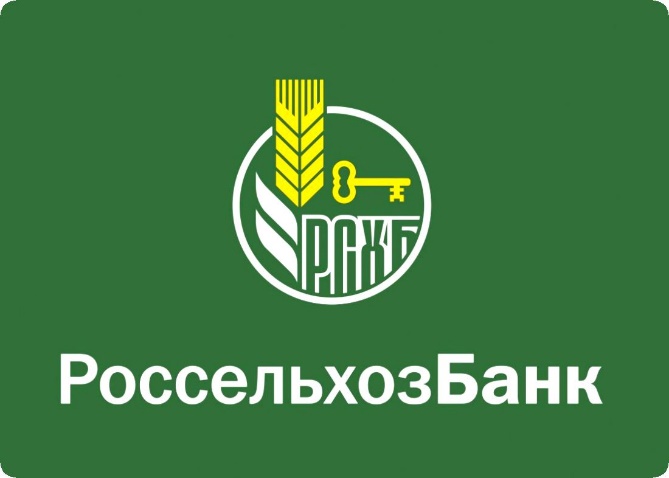 Кредитная программа для жителей села
«Сельская ипотека»
Строительство или завершение строительства жилого дома на земельном участке, находящимся в собственности;

 Покупка дома с землей по договору купли – продажи;

 Покупка земельного участка и строительство на нем жилого дома
МАКСИМАЛЬНАЯ СУММА 
ПО ЛИПЕЦКОЙ ОБЛАСТИ –
3 000 000 РУБ.
СТАВКА ПО ИПОТЕЧНОМУ 
КРЕДИТУ – до 3 % годовых
МИНИМАЛЬНАЯ
СУММА 
ПО ЛИПЕЦКОЙ ОБЛАСТИ –
100 000 РУБ.
МАКСИМАЛЬНЫЙ СРОК КРЕДИТА –

25 лет
МИНИМАЛЬНЫЙ ПЕРВОНАЧАЛЬНЫЙ ВЗНОС –

10 %